Тема урока
Элементы комбинаторики
Норберт Винер -американский учёный, математик и философ, основоположник кибернетики и теории искусственного интеллекта.
Высшее назначение математики…
состоит в том, чтобы находить скрытый порядок в хаосе, который нас окружает.
Норберт  Винер
Цель урока
познакомить обучающихся с понятием «комбинаторика» как разделом математики, историей ее возникновения, места в науке,  и  основными методами решения комбинаторных задач.
Родоначальники комбинаторики
Родоначальники комбинаторики
Пьер Ферма (1601-1665)
Родоначальники комбинаторики
Якоб Бернулли  (1654-1705)
Родоначальники комбинаторики
Готфрид Вильгель
                                              фон Лейбниц 
                                               ( 1646- 1716)
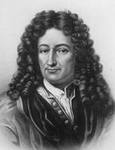 Родоначальники комбинаторики
Л. Эйлер  (1707 – 1783)
Родоначальники комбинаторики
Пьер-Симон      Лаплас 
       (1749-1827)
Почему возникла комбинаторика?
В связи с такими играми, как шашки, шахматы, домино, карты, кости и т.д. 
 К середине, XVII в. вероятностные вопросы и проблемы, возникающие в статистической практике, в практике страховых обществ, при обработке результатов наблюдений и в других областях.
Комбинаторными задачами заинтересовались математики, занимавшиеся составлением и разгадыванием шифров, изучением древних письменностей.
Кто первым рассматривал комбинаторику как самостоятельную ветвь науки?
Немецкий философ и математик
Готфрид Лейбниц, 
опубликовавший в 1666г.
                                                    работу 
«Об искусстве комбинаторики»,
в которой впервые появляется
сам термин «комбинаторика»
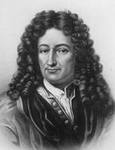 В каких областях человеческой деятельности сегодня применяются знания по комбинаторике?
в биологии, где она применяется для изучения состава белков и ДНК;
в химии, при изучении строения органических молекул, имеющих данный атомный состав;
 механике сложных сооружений ;
в сельском хозяйстве при планировании распределения сельскохозяйственных культур на нескольких полях;
при составлением и разгадыванием шифров, изучении древних письменностей;
В каких областях человеческой деятельности сегодня применяются знания по комбинаторике?
статистике;
космонавтике;
экономике и планировании;
комбинаторика является одним из оснований всей дискретной математики, исследующей разные конструкции ;
лингвистике и криптографии;
 теории стрельбы;
 организации транспорта.
Что же такое комбинаторика?
Комбинаторика – это раздел математики, в котором изучаются вопросы, о том сколько различных комбинаций можно составить с учетом определенных условий.
      Термин «комбинаторика» происходит от латинского слова «combina», что в переводе на русский язык означает – «сочетать», «соединять».
Какие задачи называются комбинаторными?
практические задачи, в которых приходится использовать комбинации элементов,  выбирать из данной совокупности те, которые имеют определенные свойства, и размещать их в определенном порядке.
Методы решения комбинаторных задач:
Перебор возможных вариантов;
Построение дерева возможных вариантов;
Решение комбинаторных задач с помощью правил сложения и умножения;
С помощью формул для числа размещений с повторениями, размещений без повторений, перестановок, сочетаний.
Перебор возможных вариантов
Задача  1
Сколько двузначных чисел можно составить используя цифры 1,4,7?
                                      Решение:
                                11      14       17
                          41      44       47
                          71       74       77
                  Ответ:  9 двузначных чисел
Построение дерева возможных вариантов
Задача  2
Сколько двузначных чисел можно составить используя цифры 1,4,7?



        
      1         4         7

 1   4 7  1  4  7    1  4  7       
                                         Ответ: 11,14,17,41,44,47,71,74,77.
Решение:
Правило сложения
Если некоторый объект А можно выбрать m способами, а другой объект В можно выбрать n способами, то выбор объекта либо А, либо В можно осуществить m + n способами.
                 

                                                   m + n 


              m
                                                                                             n
Правило умножения
Если объект А можно выбрать m способами 
и если после каждого такого выбора объект В можно выбрать n способами, 
то выбор пары А и В можно осуществить 
m · n способами.
Задача  3
Сколько существует пятизначных  чисел, на третьей позиции которого стоит цифра 3?
Решение:

                                3                         
      
       9    *    10    *    1    *  10    *    10  =  9000 вариантов  
                                                                                                                                                                    
                                         Ответ: 9000
Задача  4
Сколько существует пятизначных чисел, на конце которых стоит четное число?
 
Решение:
       Существует пять четных чисел: 0; 2; 4; 6; 8.                                                     
                           
              
               9    *    10    *  10    *  10   *    5  =  45000 вариантов

                                      Ответ: 45000
Задача 5
Сколько существует пятизначных чисел на нечетных позициях которых стоят нечетные числа?
Решение:
Существует пять нечетных чисел: 1,  3,   5,  7,    9.
         
Нечетные позиции: 1,  3,  5.

                                                                          
          5    *    10    *    5    *  10    *    5  =  12500 вариантов

                                   Ответ:  12500
Факториал
Обозначение:   ! 
Определение: 
n!  называется произведение чисел от 1 до n.
Помним
                                 0! = 1,   1! = 1.
                  Пример:
            5! = 5 * 4 * 3* 2 * 1 = 120
«Квартет»    И.А. Крылов
Имеем:
4 персонажа (объекта): мартышка, козел, осел, медведь, и 4 места.
Замечаем:
1. число мест равно числу объектов; 
2. объекты не повторяются;
Мартышка может сесть на одно из 4 мест.
Козел - на одно из оставшихся 3 мест.
Осел - на одно из оставшихся  2 мест.
И мишка может сесть на оставшиеся 1 место.
Решение:
4    *     3    *     2    *   1   =  24 возможных варианта,

т.е.      4! = 4 *  3 * 2 * 1 = 24
Ответ:  24
Рассмотренный пример – это классический пример соединения – 
перестановка.
Перестановка
Перестановка – это расположение объектов в определенном порядке.
Ее особенности:
Учитывается порядок элементов, входящих в соединение.
Все элементы входят в соединение, т.е. число мест равно числу объектов.
      Формула:
                                     Pn   = n!,
                 где n – количество объектов (мест);
Размещение
Размещение – это поочередный выбор элементов из данного множества.
Размещение может быть двух видов:
1. Размещения с повторениями;
2. Размещения без повторений.
Задача 1(размещения с повторениями)
Размещение с повторениями
Задача 2 (размещение без повторений)
Подсчитаем число трехбуквенных  слов, составленных из пятибуквенного алфавита. Буквы не могут повторяться.
Решение:
На первое место поставим любую из 5 букв. 
Т.к. буквы повторяться не могут,
 то на второе место поставим любую из 4 букв, 
на третье – любую из 3 букв.
                                         1          2         3
                                         5    *   4     *   3 = 60 вариантов слов
Ответ: 60 слов.
Размещение с повторениями
Сочетание
Задача (сочетание)
Задача  (правило сложения)
Обобщение и систематизация
Большинство комбинаторных задач решается с помощью двух основных правил – правила суммы и правила произведения.
все комбинаторные задачи сюжетные и очень разные.
Комбинаторные задачи не приемлют четкого алгоритма при решении, требуют вдумчивого подхода и анализа условия.
Для успешного решения комбинаторных задач необходимо верно определить тип соединения, и следовательно, правильно выбрать формулу, по которой искать количество нужных соединений.
Анализ выбора формулы
Подведение итогов
Сегодня на уроки:
познакомились  с  понятием «комбинаторика»;
 познакомились с историей возникновения комбинаторики как раздела математики;
познакомились с правилами сложения и  умножения при решении комбинаторных задач;
познакомились с основными методами решения комбинаторных задач;
закрепили методы решения комбинаторных задач на конкретных примерах.
Задание на дом:
теоретическим материалом, который представлен на карточке в виде опорного конспекта.
Задачи:
1. Сколько существует четырёхзначных чисел на второй позиции, которого стоит цифра 5?
2. Найдите количество трехзначных чисел, которые можно составить из цифр 1, 2, 3, 4, 5, 6, 7, если цифры в числе повторяться не могут.
3. Имеется 6 видов овощей. Решено готовить салат из трех видов овощей. Сколько различных салатов можно приготовить?
Кроссворд
По горизонтали:
1. Как называется раздел математики, в котором изучается вопросы о том, сколько различных комбинаций подчиненных тем или иным условиям можно составить из данных объектов?.
2. Назовите ученного, которому принадлежат  замечательные достижения  в области комбинаторики.
3. Как называется размещение из n элементов по n.
По вертикали:
4. Как называется символ ! в комбинаторике?
5. Соединения, различающихся  либо порядком, либо самими элементами.
6. Соединения, не различающиеся друг от друга порядком.
Кроссворд
Решение